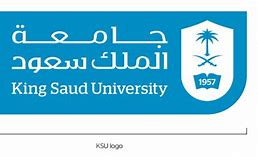 الاتزان الداخلي (التأقلم) في البرمائيات
Homeostasis In Amphibian
Lecture ( 8 )
المحتويات:
مقدمة
ميكانيكية التحكم في درجة الحرارة
 درجة الحرارة الحرجة والمثلى
 تبادل الغازات في البرمائيات 
التنظيم الأزموزي للبرمائيات
Contents:
Introduction  
Mechanisms Of Temp. Control
Critical & Optimum Temperature
Gas Exchange In Amphibian
Osmoregulation In Amphibians
مقرر: علم البرمائيات والزواحف (327 حين)
استاذ المقرر : أ.د. محمد بن خالد السعدون
كلية العلوم - قسم علم الحيوان
Dr. Mohammed K Al-Sadoon
ما الذي ينظم الاتزان الداخلي في البرمائيات ؟
لماذا يكون للبرمائيات والزواحف معدل أيض أقل من الطيور والثدييات ؟
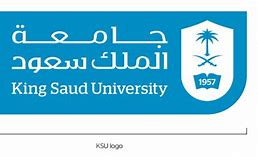 مقدمة                                                     Introduction
يتم افراز الحرارة في جسم أي حيوان ما كناتج ثانوي للنشاط الأيضي. تعتبر الاجهزة التنفسية والدموية للبرمائيات والزواحف أقل كفاءه من تلك الموجودة في الطيور والثدييات في تأمين كميات كافية من الأكسجين من أجل عملية الأيض. وبالتالي فإن البرمائيات والزواحف لها درجة أيض ضعيفة ولا تستطيع انتاج الحرارة المطلوبة للمحافظة على درجة حرارة اجسامها عالية بالقدر الذي يمكنها من اداء الأنشطة البيولوجية بطريقة أمثل, وعليه لابد لها ان تمتص كميات اضافية من الحرارة من مصدر خارجي: اشعة الشمس والوسط المحيط بها (التربة-الهواء-الماء) أو السطح الذي تجلس عله وتستطيع الزواحف والبرمائيات ذات النشاط الليلي ان تجذب حرارة الشمس التي تمتصها من مكونات التربة خلال اليوم. وباختصار فان الزواحف والبرمائيات تعتمد على الحرارة الخارجية: أي أن مصدر حرارتها يكون خارجيا .Ectothermic
يتحتم على البرمائيات المحافظة على درجة معينة من الاستقرار (الاتزان) داخل بيئاتها الداخلية مثل الحيوانات الأخرى . ولابد لها من المحافظة على السوائل الخلوية لتكون في توازن أوزموزي مع الخلية مثل مستوى الـ (PH) الذي لابد من المحافظة عليه في حدود ضيقة, وأيضاً درجة حرارة الجسم خصوصاً في فترات النشاط والحركة بحيث لا تكون عالية جداً أو منخفضة جداً وذلك لتتمكن من تنشيط الانزيمات المختلفة وجعلها تعمل بصورة جيدة . فالمحافظة على توازن البيئة الداخلية يسمى  Homeostasis  أو لحد كبير التأقلم . وتتم المحافظة عليه من خلال التنظيم الهرموني للبيئة الداخلية ومن خلال التنظيم الفسيولوجي والسلوكي لتبادل مواد الطاقة مع البيئة الخارجية.
Dr. Mohammed K Al-Sadoon
ما المقصود بعملية التنظيم الحراري Thermoregulation ؟
إن كون البرمائيات والزواحف تأخذ الحرارة من مصدر خارجي لا يعني ان درجة حرارة أجسامها تماثل درجة حرارة المحيط الخارجي تماماً. هنالك الكثير من الحيوانات تبدئ تحكماً واضحاً بدرجة حرارة أجسامها أعلى من درجة المحيط الخارجي .
هذا التحكم بدرجة الحرارة يسمى التنظيم الحراريThermoregulation  يتحقق بواسطة ميكانيكية سلوكية Behavioral  وأخرى فسيولوجية ويطلق على العملية بالتنظيم الحراري السلوكي:
Behavioral Thermoregulation
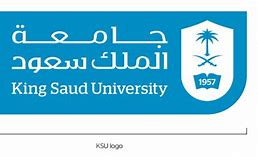 ميكانيكية التحكم في درجة الحرارة Mechanisms Temp. Control
ما هي الطرق التي يتحكم بها الحيوان بعملية التنظيم الحراري ؟
Dr. Mohammed K Al-Sadoon
ربما تكون الوسائل السابقة مكلفة للحيوان لإبقاء التوازن ولذا لابد ان يكون هناك مخرج من هذا :
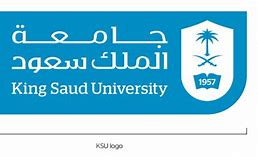 ميكانيكية التحكم في درجة الحرارة Mechanisms Temp. Control
وبالرغم من المقدرة على تنظيم درجة حرارة اجسامها فليست كل الزواحف والبرمائيات تستطيع ذلك. اذا كانت تكلفة التنظيم الحراري عالية جداً فيما يختص بالطاقة والزمن فيكون للحيوان حرية الاختيار حيث تستطيع جعل درجة حرارة جسمه  تتغير مع تغير درجة حرارة البيئة المحيطة به. ويعتبر الحيوان في هذه الحالة (ذو حرارة تتغير مع تغير درجة حرارة البيئة). معظم الزواحف والبرمائيات التي تعيش في الماء تعتبر ذات تغير حراري مع حرارة بيئتها. لأن الماء عبارة عن حوض من الحرارة الذي يمكن ان يبرد حرارة جسم الحيوان بسرعة. وبما أن الزواحف والبرمائيات التي تعيش في الماء نادراً ما تكون لها عوازل محكمة للماء فإنها تفقد طاقة أكثر من التي يمكن أن تكسبها بالمحافظة على درجة حرارة جسمها مرتفعة. الزواحف والبرمائيات التي تعيش في الماء أيضاً تتفادى عملية تنظيم الحرارة. أما الحيوانات التي تعيش في الغابات والبيئات الأخرى التي يغلب عليها الظل أيضاً تبذل جهود عالية وذلك بالبحث ومتابعة ضوء الشمس بين الأشجار  وهذه الجهود تجعلها تصرف طاقة اكبر من التي يمكن ان تمتصها أو تكسبها, وعليه فليس من مصلحتها أن تنظم درجة حرارتها.
Dr. Mohammed K Al-Sadoon
ما المقصود بالدرجة الحرجة, والدرجة المثلى؟
أي حيوان ذو مصدر خارجي للحرارة لديه مدى معين لتحمل الحرارة والذي من خلاله يمكن أن تمارس عملياتها الحيوية والفسيولوجية الأخرى بصورة طبيعية وفي درجات حرارة جسم فوق نقطه معينة درجة الحرارة الحرجة العليا  CT Max أو تحت نقطة معينة درجة الحرارة الدنيا CT Min  ويكون الحيوان عاجزاً وغير قادر على الحركات المنظمة. وتعتبر هذه في مجال علم الاحياء البيئية نقاط قاتلة, لأنها بالرغم من ذلك فان الحرارة نفسها ربما لا تكون قاتلة ولكنها تجعل الحيوان غير قادر على القيام بالأنشطة الضرورية التي تمكنه الاستمرار في الحياة .
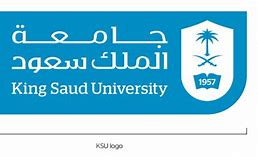 درجة الحرارة الحرجة والمثلى )المفضلة)    Critical & Optimum Temperature
تتأثر درجة الحيوان الحرجة الدنيا والعليا في البرمائيات بعدة عوامل ما هي ؟
التغير في درجة الحرارة خلال السنة – التأقلم- ويسمى acclimatization فعند ارتفاع الحرارة في الصيف ترتفع درجة حرارة الحيوان الحرجة العليا والدنيا وعندما يبرد الطقس تنخفض هذه الدرجات.
التغير في شكل الحيوان – مثل فقدان الذيل يغير حدود تحمل الحيوان للحرارة.
الارتفاع السريع في درجة حرارة جسم الحيوان فجأة يخفض درجة حرارة الحرجة العليا CTMax والانخفاض المفاجئ لحرارة الجسم يخفض CTmin .
مجموعات الحيوانات من المناطق المرتفعة أو الشمالية لها درجات تحمل أقل من حيوانات المناطق المنخفضة أو الجنوبية (قريبة من خط الاستواء).
حالة الحيوان التكاثرية – عندما تكون الأنثى محملة بالبيض .
Dr. Mohammed K Al-Sadoon
متى تعتـمد البرمائيـات على الرئتين وعلى الجلـد في التنفس ؟
ماهي أسطح التنفس في البرمائيات ؟
ما العلاقة بين التنفس ودرجة الحرارة ؟
ما مساهمة الجلد في التنفس ؟
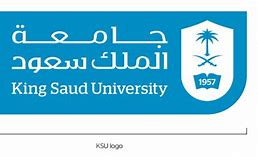 تبادل الغازات عند البرمائياتGas Exchange In Amphibia
ولا يساهم الجلد في ادخال الاكسجين الى الجسم بنسبة 70% عند درجة حرارة درجات5 مئوية و 50 % عند درجة حرارة 10 درجات مئوية وفقط 30% عند درجة حرارة 25 درجة مئوية.
تمتلك البرمائيات سطوح عدة للتنفس: الخياشيم, الرئتين, الغشاء المخاطي الفمي البلعومي (غشاء الفم والحنجرة) بالإضافة الى الجلد, الخياشيم هي اعضاء التنفس الرئيسية في اطوار البرمائيات اليرقية وصغار السلمندر مثل Necturus و Ambystoma. الرئتين تقوم بالدور الاساسي للتنفس في البرمائيات كاملة النمو ماعدا السلمندرات الدموية التي ليس لها رئتين تعتمد على الجلد في التنفس والذي يخدم ايضا دوراً صغيراً ولكنه مهم في برمائيات أخرى. يستخدم الغشاء الفمي البلعومي ايضاً بواسطة معظم البرمائيات ولكن بطريقة محددة.
الرئتين هي الوسيلة الوحيدة للتنفس للحيوانات النشطة. واثناء فترات السبات او السكون مثل فترة الكمون وفي هذه الحالة يكون الجلد هو الذي يلعب هذا الدور. في انواع السلمندرات التي ليس لها رئتين يكون الجلد هو اهم الوسائل للتنفس.
أما في البرمائيات التي تتنفس الهواء الجوي, فان امتصاص الاكسجين بواسطة الرئتين يزداد طرديا مع درجة الحرارة بينما ما يمتص من خلال الجلد يبقى ثابتاً وهذا النمط يتبع في ازاله ثاني اكسيد الكربون .
Dr. Mohammed K Al-Sadoon
هل يساهم الغشاء الفمي البلعومي في التنفس ؟
هل هناك تناوب بين الحركات التنفسية ؟
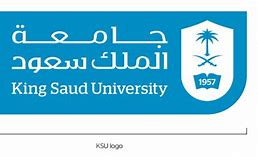 تبادل الغازات عند البرمائياتGas Exchange In Amphibia
في عدم وجود حرارة فان الغشاء الفمي والبلعومي يساهم بمقدار اكثر من 20% من الاكسجين الداخل وعادة أقل بكثير واصبح جلد السلمندرات التي ليس لها رئتين كسطح للتنفس ذو فعالية مساوية تقريباً لفعالية الرئتين عند البرمائيات الأخرى. وهذا لحد ما مثير للدهشة, لأن دخول الاكسجين المتزايد من خلال الرئتين في البرمائيات التي لها رئتين يتناسب مباشرةً مع سرعة التنفس المتزايدة وحجم الجزر وكلاهما يزيد كمية انسياب الهواء فوق السطح التنفسي للرئتين مقارنة بتبادل الاكسجين من سطح الفم والحنجرة والجلد في السلمندرات. أما التي ليس لها رئات بالتأكيد لا تستطيع زيادة تدفق الهواء على جسمها وبذلك لا بد لها من زيادة دورة تدفق الهواء على شعيرات الجلد.
الحركات التنفسية في الضفادع تتناوب بين الغشاء الفمي البلعومي والتهوية الرئوية. واثناء الحركة الفمية تتفتح مناخيرها ويقفل المزمار. وارضية الفم ترتفع وتنخفض بالتبادل, وهذه الحركة تؤدي الى دخول الهواء النقي داخل تجويف الفم وفي بداية تهوية الرئة فان ارضية الفم تنخفض والمزمار ينفتح وحيث أن الهواء داخل الرئتين فوق مستوى الضغط الجوي, فان انسياب تدفق الهواء من الرئتين من خلال الفم خارج المناخير. وان اكبر جزء من النشاط الفمي يقع تحت فتحات المناخير. وحيث ان الجزء الكبير من تجويف الفم يقع تحت فتحة المزمار, عليه فانه تحدث عمليات خلط محدودة للهواء في هذا الجزء من هذه المنطقة التي يكون فيها الهواء قد انتهى. وبعد انتهاء الهواء فان المناخير تقفل وترتفع ارضية الفم وان الهواء الموجود في الفم يتم ضحه داخل الرئتين. أما في بعض البرمائيات وليس كل البرمائيات التي تتنفس الهواء الحر تستمر في حركات الفم اثناء غوصها في الماء, يتم امتصاص بعض الاكسجين نسبيا من الماء. وان الوقت الذي يستغرقه الحيوان البرمائي داخل الماء يعتمد بصورة مقبولة على كيفية التأقلم المناسب لأغشية الفم والبلعوم على تناول الاكسجين داخل الماء وعند درجة حرارة 15مئوية. الضفدع (Rana pepiens) تستطيع أن تقوم بعملية الحركات التنفسية للفم في مدة تتراوح لأكثر من سبع ساعات, بينما الحيوانات البرية الكثيرة مثل  (Bufo terrestris) فإنها تستمر فقط لمدة ثلاثة ساعات.
Dr. Mohammed K Al-Sadoon
ما هي اختلافات هيموجلوبين الدم في البرمائيات ؟
هل يكفي التكوين البدائي لرئة البرمائيات للتنفس؟
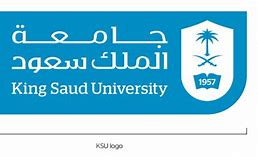 تبادل الغازات عند البرمائياتGas Exchange In Amphibia
حيث أن الكميات النسبية للغازات في الهواء تكون ثابتة في ارتفاعات مختلفة, فان واحداً من أهم المؤثرات لضغط الهواء المنخفض في المرتفعات العالية هو النقص في الكمية الكلية للأكسجين الموجود. ويتم نقل الاكسجين من الرئتين للخلايا بواسطة الهيموجلوبين الموجود في كريات الدم الحمراء وان الهيموجلوبين يقاس كأجزاء في المائة بواسطة وزن الدم. وعلى سبيل المثال فان الضفدعة التي لها القيمة (أ) تعني ان وزن الهيموجلوبين يكون 10% من الوزن الكلي للدم. ان ضفادع الأراضي المنخفضة تكون لها قياسات منخفضة من الهيموجلوبين بالمقارنة مع تلك التي تسكن في الجبال أو المرتفعات. وكميات الهيموجلوبين تتراوح ما بين (7.5-13.5) عند كل الضفادع والضفادع الطينية التي تعيش في السهول الأوروبية المنخفضة, ولكن عينات من الضفادع التي تعيش في جبال الألب تكون مستويات الهيموجلوبين فيها ما بين (14.25-15.25). أما في دواتيمالا نجد الأنواع (Bufo marinus) والتي تتواجد في مستوى ارتفاع البحر الى ارتفاعات تتراوح الى 1500متر يكون متوسط الهيموجلوبين عندها 8,66 بينما عند أنواع "Bufo bocourti" والتي تعيش على ارتفاعات بين (1700 م – 3400م) يكون متوسط كمية الهيموجلوبين عندها 10,73. ان الهيموجلوبين الخاص بهذه الأنواع تكون له مقدرات نقل متشابهة ( والتي لم تعرف حتى الآن) وان زيادة الهيموجلوبين يمكن ان توازن نقصان الأكسجين في الارتفاعات العالية.
وبالرغم من التكوين البدائي لرئة الحيوان البرمائي, فإنها كافية لفرض المحافظة على جهد الأكسجين وايضا كافية لجعل جهد ثاني اكسيد الكربون منخفضاً. وعلى العكس فان الجلد يستخدم للتغلب على الكميات الزائدة لمستوى غاز ثاني اكسيد الكربون. الأنواع "Taricha granulosa" تستطيع تشتيت 80% من غاز ثاني اكسيد الكربون من خلال الجسم عند درجة حرارة 15 مئوية وان النسبة تكون منخفضة قليلاً في درجات الحرارة العالية. 
في الانواع التي ليس لها رئات مثل "Desmognathus sp." فان الجسم يساهم بمقدار 75% من عملية طرد ثاني اكسيد الكربون عند درجة حرارة 15 مئوية واكثر من 95% عند درجة حرارة 25 مئوية. الأنواع مثل "Rana clamitans" تفقد ما يعادل 80%  من كميات ثاني اكسيد الكربون من خلال الجسم على كل مستويات درجة الحرارة
Dr. Mohammed K Al-Sadoon
هناك توازن بين كمية الماء الداخل إلى الجسم وفقدان الماء , ما هو ؟
كيف تتحكم الأنواع المائية بالاتزان المائي أثناء عملية التحول من الطور اليرقي إلى الطور البالغ ؟
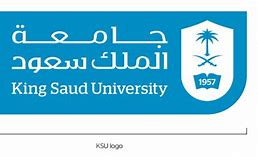 التنظيم الأزموزي للبرمائيات   Osmoregulation In Amphibians
البرمائيات بأماكن تواجدها المختلفة وحياة تاريخها لها مشاكل مختلفة مع التوازن المائي وقد تعاملت مع هذه المشاكل بطرق مختلفة. وعموماً ان التنظيم الازموزي يمكن أن يحدث بواسطة التوازن بين كميات الماء الداخلة من خلال الجسم وفقدان الماء بواسطة الكليتين.
معظم اليرقات تنمو داخل الماء النقي وتنتج كميات مكررة من البول المخفف للتخلص من الماء الزائد التي تتحرك داخل جسمها بواسطة الازموزية.  تتكون معظم البقايا النيتروجينية من غاز الأمونيا والذي يطرد بسرعة من الجسم بواسطة البول. وفي أثناء عملية التطور من اليرقة المائية الى الحيوان البري كامل النمو يكون هنالك تحول درامي مفاجئ في الشكل والذي يتم فيه اخراج النيتروجين . وتصبح اليوريا هي الناتج المطرود الوحيد. إن الضفدع الوحشي "Rana catesbeiana" تخرج أو تطرد 84% من بقايا النتروجين في شكل يوريا عندما تكون كاملة النمو ولكن فقط 10% عندما تكون في طور الشرغوف, أما البرمائيات التي تظل مائية بعد نموها عادة ما تحتفظ بنمط الإخراج اليرقي. إن الضفدع المائي الاستوائي الافريقي (Xenopus laevis) تخرج ما يعادل 75% أمونيا, و 25% في طور الشرغوف واثناء عملية التطور فان كمية الاخراج يتكون 46% أمونيا, 54% يوريا ولكن الضفدع الكامل النمو يرجع الى نمط الشرغوف. وبما أن اليوريا اقل سمية من الأمونيا فإنها لا تحتاج الى ان يتم اخراجها بطريقة سريعة من الجسم وتستطيع الزواحف البرية أن تقلل سرعة انتاج البول أثناء فترة نقصان كميات الماء. وتبقى الزواحف والبرمائيات في دوامة التأقلم, وتعتمد على التنفس بواسطة الجلد في جزء مهم من عملية تبادل الغازات وعليه لابد لها من المحافظة على جسم رطب. وحتى تصبح حيوانات برية ناجحة عليها أن تقوم بخفض وتنظيم عملية فقدان الماء. وقد قامت بتحديد التوازن بين الضرورتين. وان جسمها ليس بمسامي لتمرير الماء حسبما ما هو معتقد.
Dr. Mohammed K Al-Sadoon
ما المقصود بطبقة G layer؟
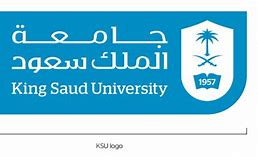 التنظيم الأزموزي للبرمائيات   Osmoregulation In Amphibians
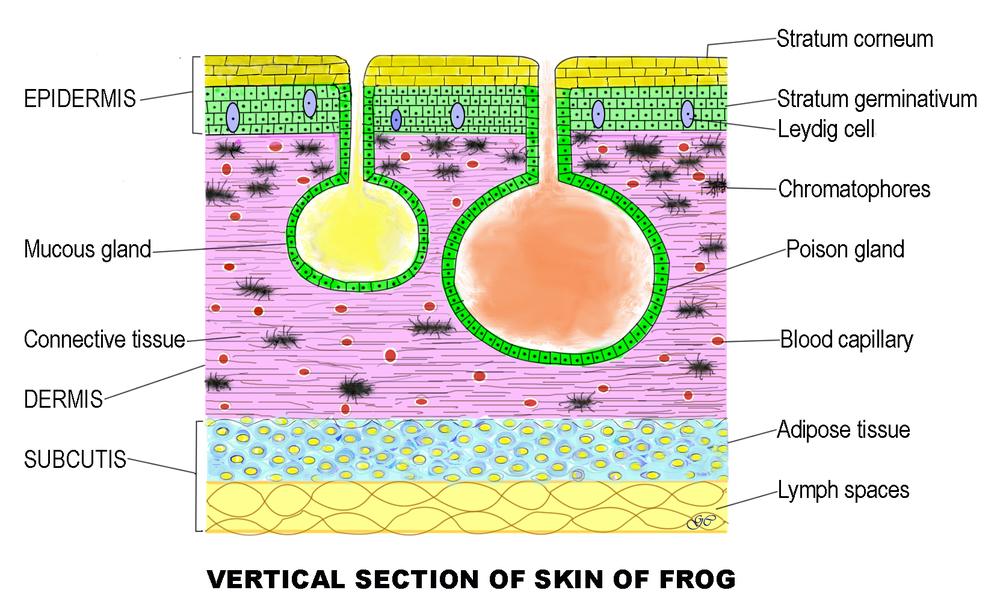 كثير من الضفادع وخصوصاً الأنواع الأكثر عيشا على اليابس لها طبقة جلد ملائمة للمادة الأرضية طبقة G (G layer) بين الطبقة الماكنة والطبقة الاسفنجية من طبقة الجلد. وهذه الطبقة غير الخلوية والتي تتكون من الكالسيوم وحمض ميوكوبولي سكرابيس يعتقد أنها تلعب جزءاً هاماً في عملية تقليل فقدان الماء .
بالرغم من أن الطريقة التي يمكن لطبقة " G" أن تتحكم بها في عملية حركة المياه لم تعرف حتى الآن فان طبيعة تطورها المختلف في أنواع مختلفة من الضفادع يؤكد بأنها لا تخدم هذه الوظيفة أو الغاية. الطبقة  " G" غير موجودة تماماً في أنواع اسكافيد, بيدس, وليبتو داكتيلدس المائية وفي أنواع من الضفادع   Rana, Bufo, Hyla التي تم اختبارها يوجد حوالي  42 نوعاً في العائلات الثلاثة الأخيرة. وكل السلمندرات التي تم اختبارها حتى الآن يبدو ان ليس لها طبقة  " G".
G layer
قطاع عرضي في جلد العلجوم
Dr. Mohammed K Al-Sadoon
ما هي تكيفات الضفادع ضد الجفاف ؟
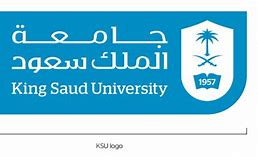 التنظيم الأزموزي للبرمائيات   Osmoregulation In Amphibians
تحت ظروف جافة جداً, ان هنالك انواع عدة من اللاذيليات قد احدثت نظام خاص ضد الجفاف. هنالك نوعين من الضفادع الأرجنتينية. "Ceratophrys ornatus, Lepidobatrachus ilanensis" وضفادع الاحجار الاسترالية " سايكلورانا" تقاوم الجفاف بالتحول الى فترة كمون (بيات شتوي) ويصنع جلدها شرنقة وان الشرنقة تؤدي الى تقليل فقدان الماء الى ما يقارب عشر ما تفقده الحيوانات غير المغطاة. وان النوع الافريقي "Chiromantis" والارجنتيني نوع "Phyllomedusa" قد تم الاكتشاف مؤخرا بن هذه الانواع تفرز مركب دهني والذي تنشره في كل انحاء جسمها بواسطة حركات واسعة من المسح بواسطة ارجلها, وان هذه الطبقة الدهنية تكون ذات جدوى كجسم الزواحف في تقليل فقدان الماء بواسطة عملية التبخير.
ان الضفادع التي تسكن المناطق الجافة تكون اكثر مقاومة للجفاف مقارنة بالأنواع التي تسكن في البيئات المائية أو الرطبة. وعلاوة على ذلك فان كثير من أنواع المناطق الجافة تبدو أنها تستطيع تخفيض سرعة فقدانها للماء بواسطة التبخير وبالتالي تستطيع زيادة الزمن الذي يمكن أن تقاومه في ظروف الجفاف. وأحد هذه الطرق هو حفظ الماء في المثانة (كيس البول) وتقوم بإعادة امتصاصه متى ما اضطرت لذلك.
ان الحيوانات البرمائية تستطيع ان تكسب الماء بامتصاصها بواسطة جسمها وبواسطة الماء المكتسب بطريقة حرة من العمليات الايضية لطعامها وايضا بواسطة الشرب. معظم البرمائيات يمكن أن تتبلل بالماء بطريقة سريعة جدا عندما تجلس أو ترقد على الماء. لاذيليات المناطق الحارة تستطيع ان تمتص الماء بطريقة اسرع من مثيلاتها في المناطق ذات الرطوبة النسبية. وهذا التأقلم يمكنها أن تكسب الماء بطريقة سريعة في نهاية الجفاف وتبدأ بعد ذلك عملية التوالد. في كثير من اللاذيبيات هنالك اختلافات اقليمية في درجة تحلل الماء في الجلد. الضفدع المبرقع "Bufo punctatus" يمتص ما يقارب من 70% من الماء بواسطة "قطعة جلد", ويكون الجسم معرضاً بسهولة الى مصدر مائي صغير مؤقت.
Dr. Mohammed K Al-Sadoon
كيف تحصل البرمائيات على الماء ؟
هل تستطيع البرمائيات العيش في الماء المالح؟
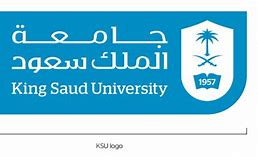 التنظيم الأزموزي للبرمائيات   Osmoregulation In Amphibians
ان الحيوانات البرمائية تستطيع ان تكسب الماء بامتصاصها بواسطة جسمها وبواسطة الماء المكتسب بطريقة حرة من العمليات الايضية لطعامها وايضا بواسطة الشرب. معظم البرمائيات يمكن أن تتبلل بالماء بطريقة سريعة جدا عندما تجلس أو ترقد على الماء. لاذيليات المناطق الحارة تستطيع ان تمتص الماء بطريقة اسرع من مثيلاتها في المناطق ذات الرطوبة النسبية. وهذا التأقلم يمكنها أن تكسب الماء بطريقة سريعة في نهاية الجفاف وتبدأ بعد ذلك عملية التوالد. في كثير من اللاذيبيات هنالك اختلافات اقليمية في درجة تحلل الماء في الجلد. الضفدع المبرقع "Bufo punctatus" يمتص ما يقارب من 70% من الماء بواسطة "قطعة جلد", ويكون الجسم معرضاً بسهولة الى مصدر مائي صغير مؤقت.
بعض الضفادع مثل نوع " Scaphiopus" تستطيع ان تسحب الماء مباشرة من التربة الرطبة. كلما كبرت ذرات التربة في الحجم كلما كان سهلا بالنسبة للضفدعة ان تقوم بامتصاص الماء. وعندما تجف التربة للحد الذي لا يمكن معه امتصاص الماء منها فتستطيع الضفدعة أن تضبط توازنها الازموزي كأنها تعيش في الماء المالح.
في مجمل القول فان البرمائيات لا تعيش في الماء شبه المالح او الماء المالح جدا, ولكن هنالك نوع من الضفادع "Rana cancrivora" تسكن بطريقة اعتيادية الماء شبه المالح وبعضها يمكن أن تتعرض للماء المالح في المحيطات. الضفدع "Rana cancrivora" تستطيع ان تحافظ على توازنها الازموزي مع البيئة بنفس الطريقة التي تتم عند الاسماك صفيحية الخيشوم. بمعنى ان الحيوان يحتفظ بكمية كافية من اليوريا في سوائل الجسم والانسجة حتى يستطيع ان يصل بها الى التوازن الازموزي مع الماء المالح الذي يعيش فيه. انه من المسلم به جدا أن انواع عدة مثل البوفو (مثلاً B. calamita, B. viridus, Bufo bufo) تستطيع ان تعيش لعدة شهور في الماء ذات الاملاح العالية الملوحة مقارنه بالماء العذب. أما النوع " B. viridus" لها المقدرة على ضبط التوازن الازموزي الى ما يقرب 75% عن ماء البحر. ومقدرة هذه الأنواع تعزي الى الزيادة المؤقتة لليوريا, الايونات غير العضوية وتعزى بحد قليل الى الاحماض الامينية في البلازما.
Dr. Mohammed K Al-Sadoon